Extra ondersteuning
Maar, hoe doen we dat dan?

Pactum
Combinatie Jeugdzorg
Jeugdformaat
Korte toelichting plannen en proces
Pactum
Combinatie Jeugdzorg
Jeugdformaat
Lessons learned 
Randvoorwaarden
Vragen en tips
Inhoud
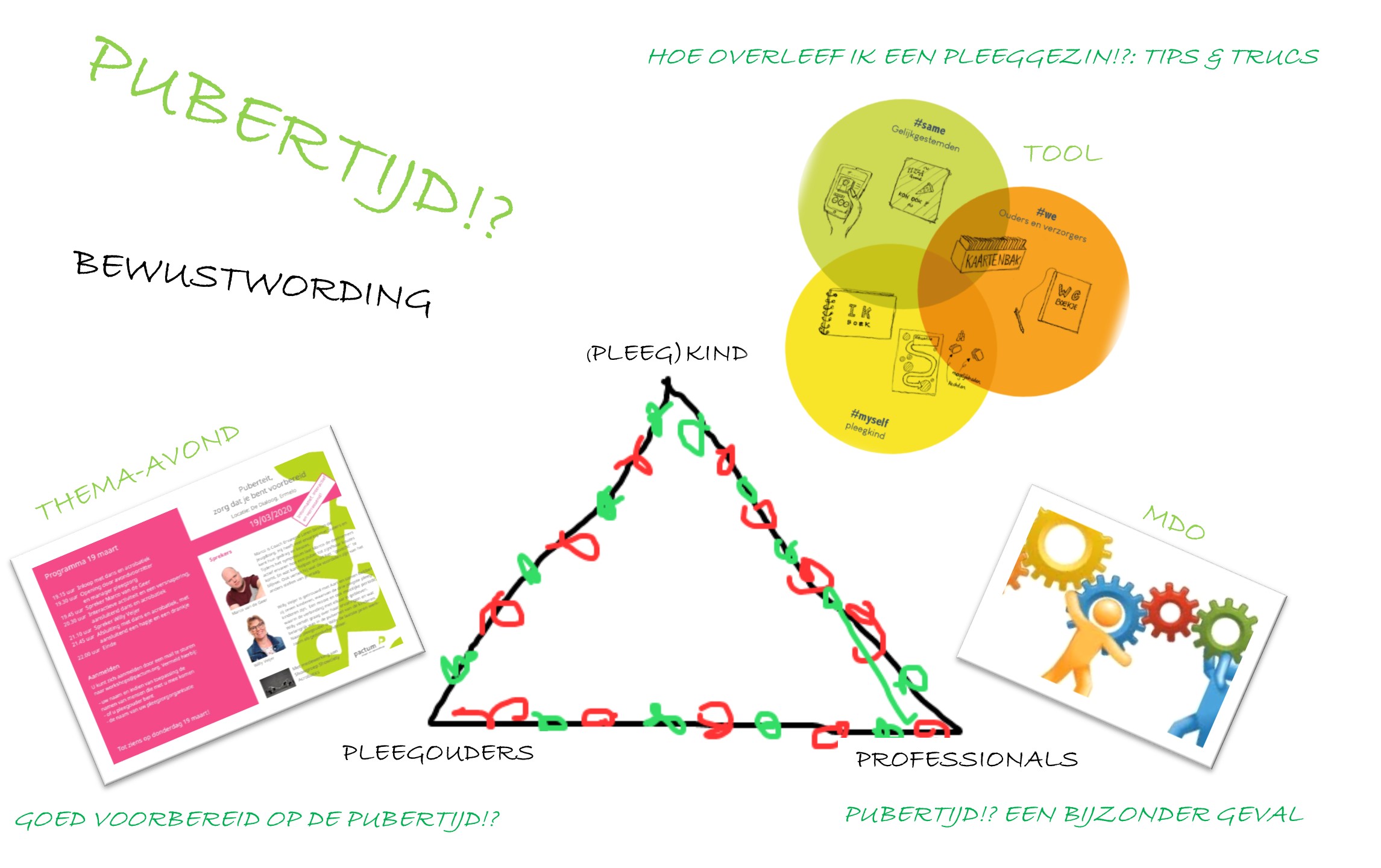 Pactum Plan en proces
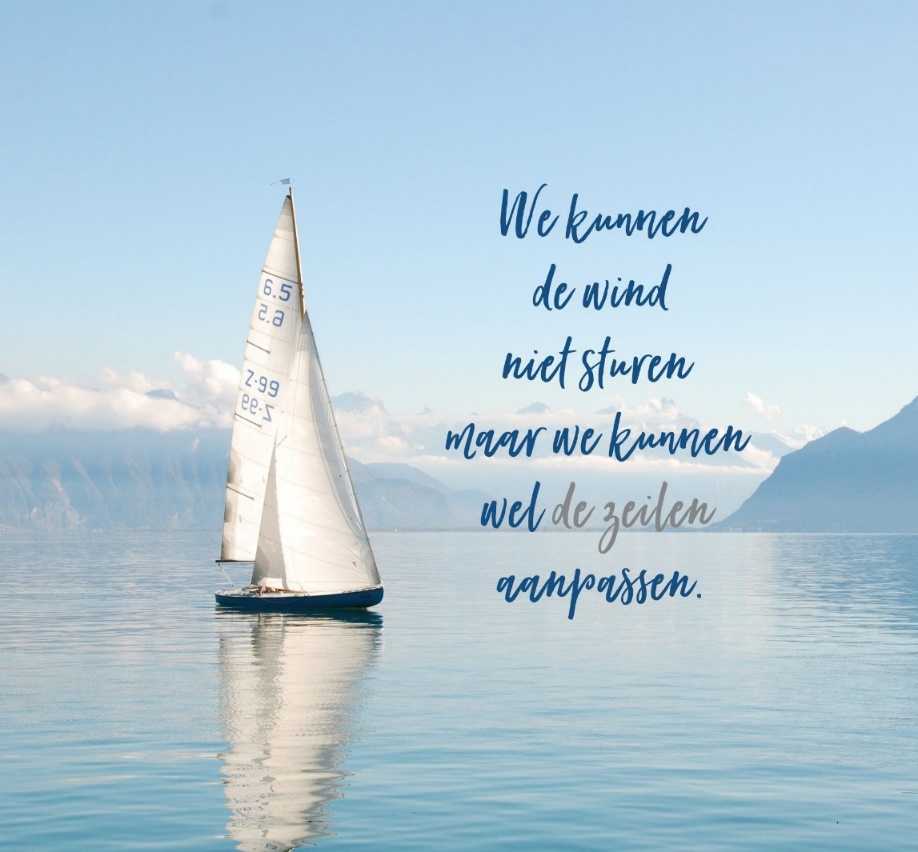 Combinatie Jeugdzorg (Plan)
Inzetten op het versterken van 
opvoedgedrag en draagkracht pleegouders 
			 
			
			 1. Het tijdelijk meevaren 
			van een pedagogisch medewerker

2. Inzet senior pleegouders
Ondersteuning van iemand met ervaring
en dezelfde achtergrond
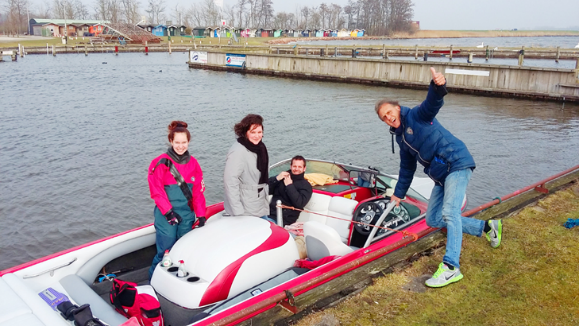 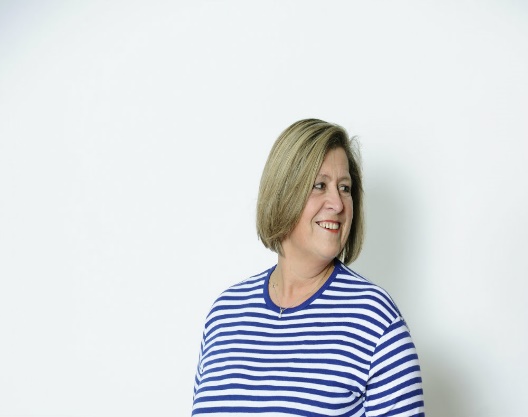 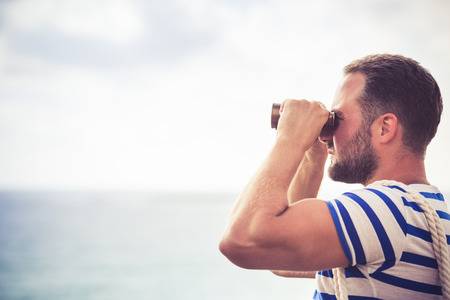 Combinatie Jeugdzorg (proces)
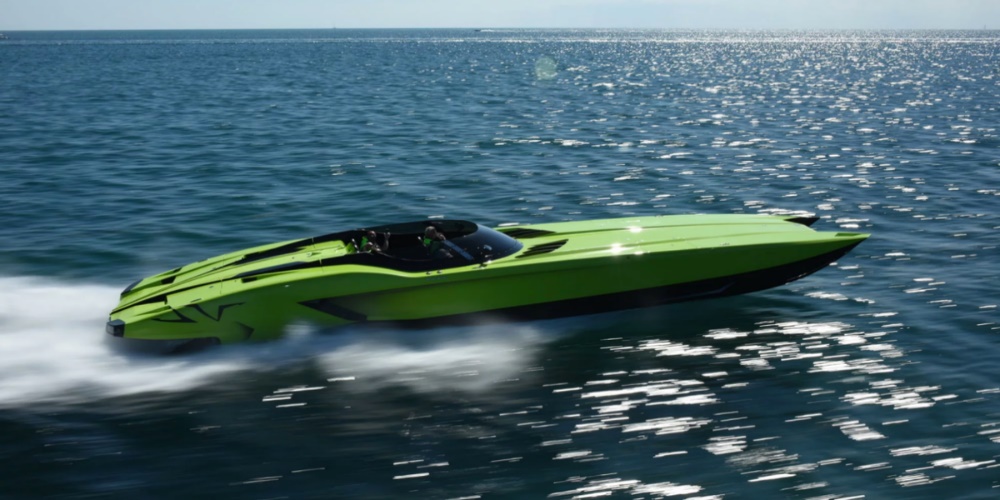 Flitsende start
					Snel gezorgd dat boot kon varen
						

		Geen passagiers
					
					
					Boot wordt langzaam gevonden
					Mensen zijn bereid in te stappen
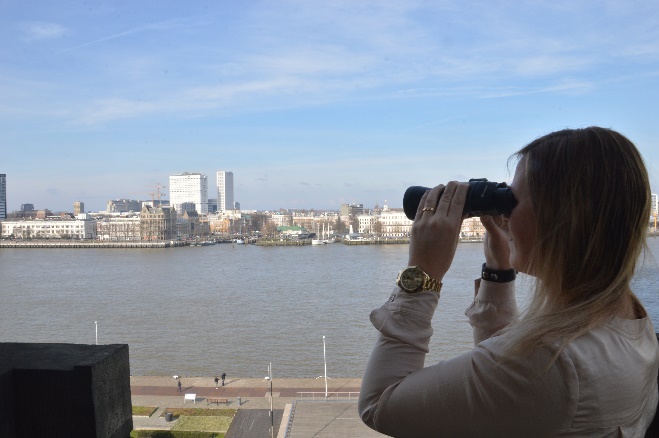 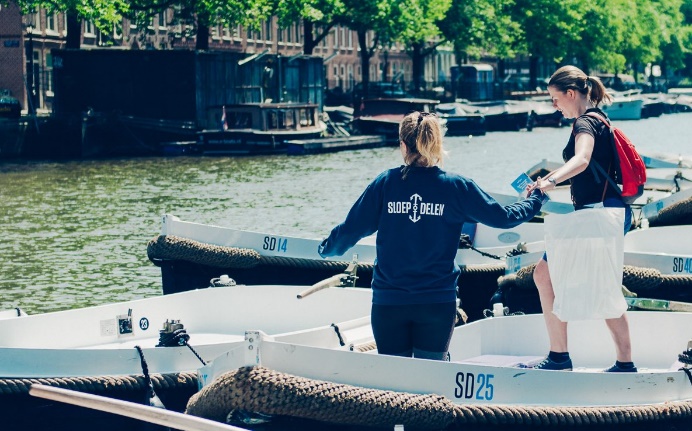 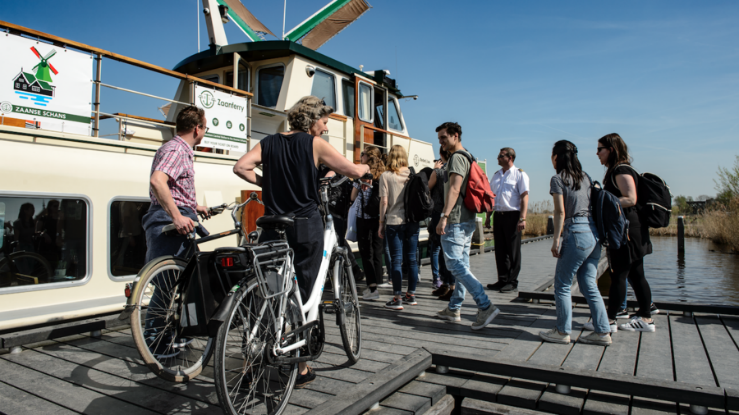 Jeugdformaat
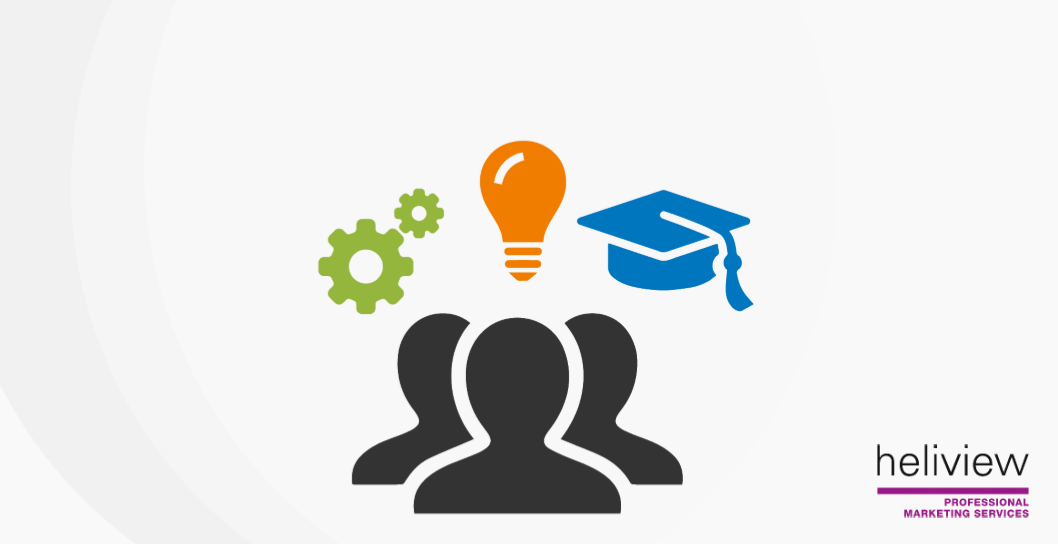 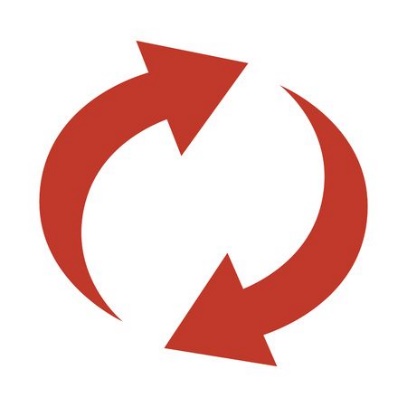 Lessons learned
Wat op basis van theorie het best lijkt, werkt niet altijd in de praktijk
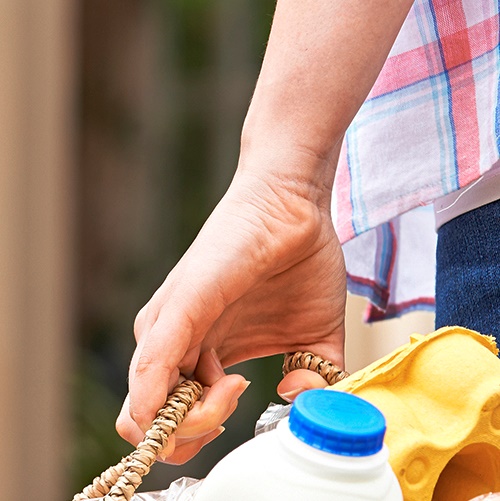 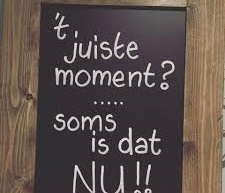 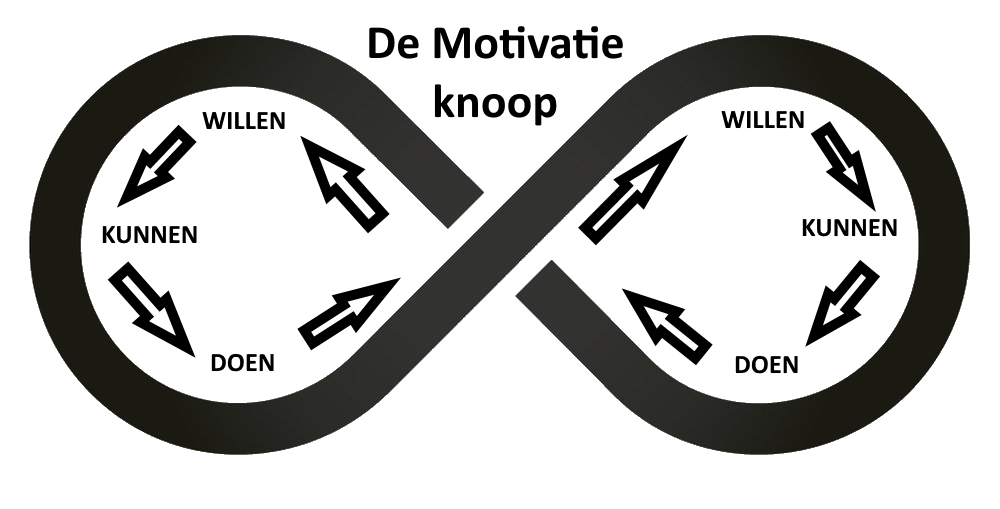 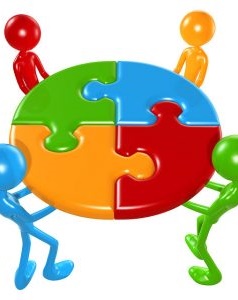 Randvoorwaarden
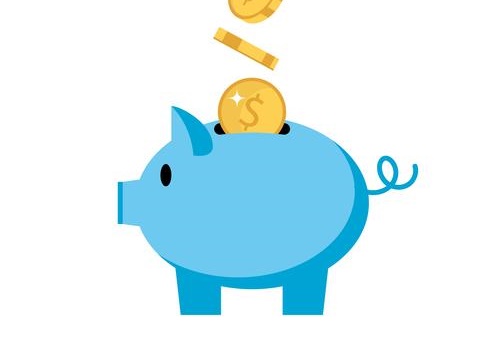 Key is goede samenwerking
Intern en extern
Draagvlak bij directe lijn naar doelgroep
Herhaling en geduld
Voldoende middelen
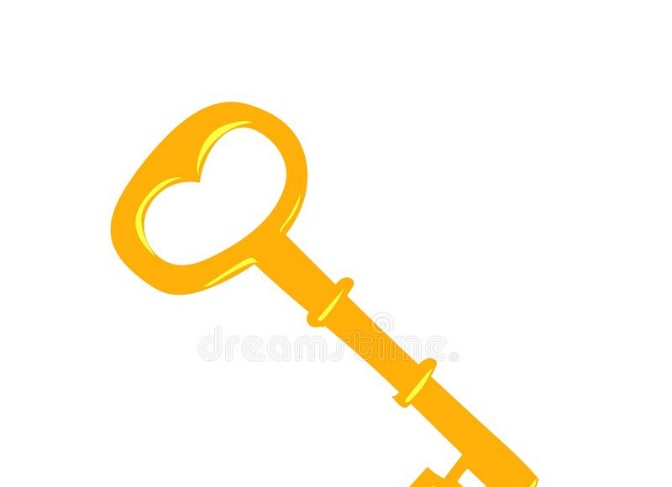 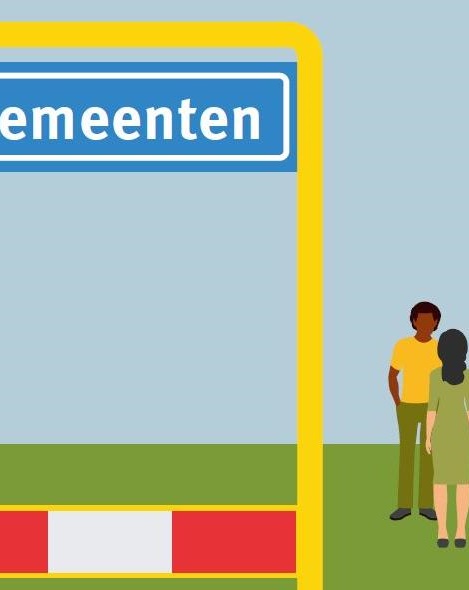 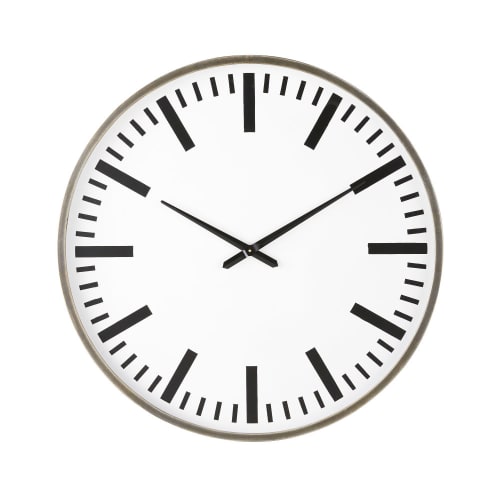 Vragen en tips
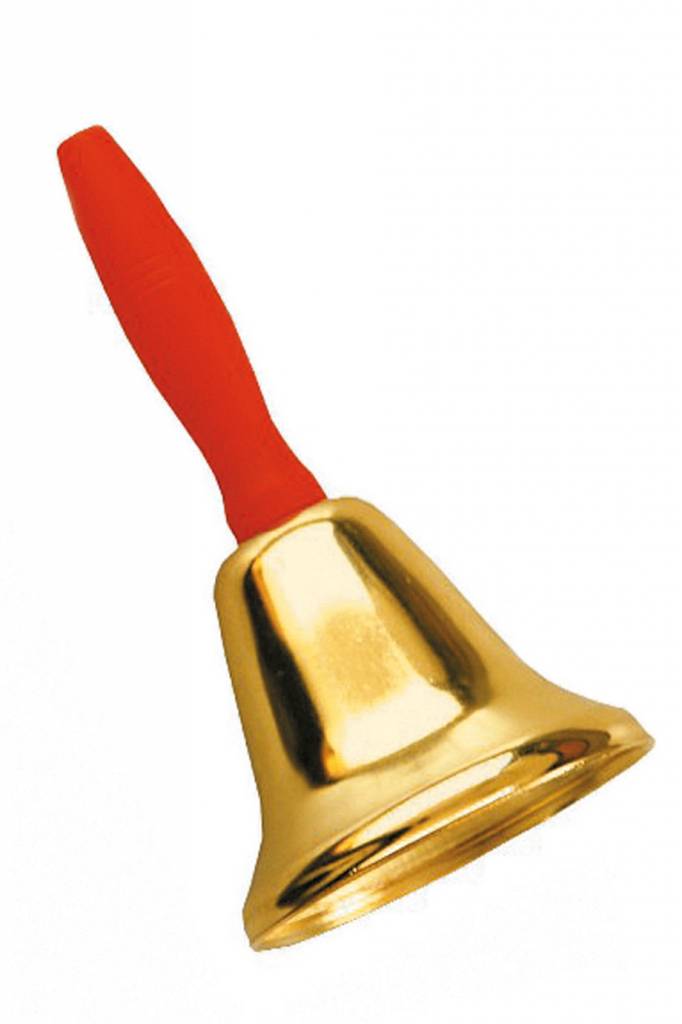 Hoe kunnen we pleegouders en hulpverleners op tijd aan de bel laten trekken?
Hoe kunnen we bewustwording van problematiek, wat hierbij nodig en mogelijk is vergroten?
Hoe hebben jullie succesvol vernieuwingen doorgevoerd?
Hebben jullie tips en tricks om gemeenten (financieel) mee te krijgen?
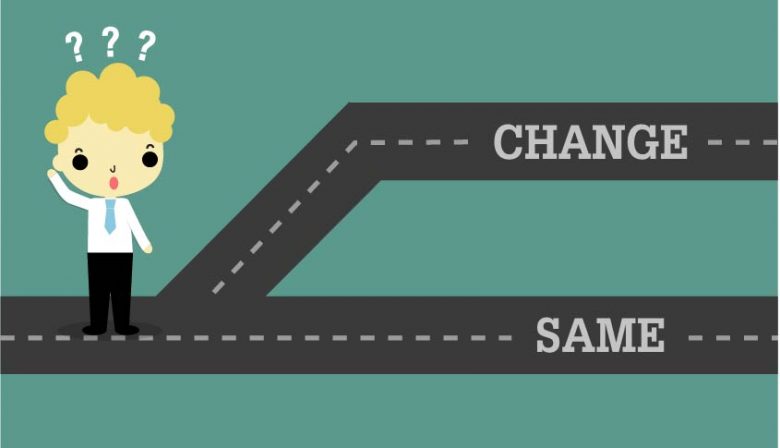 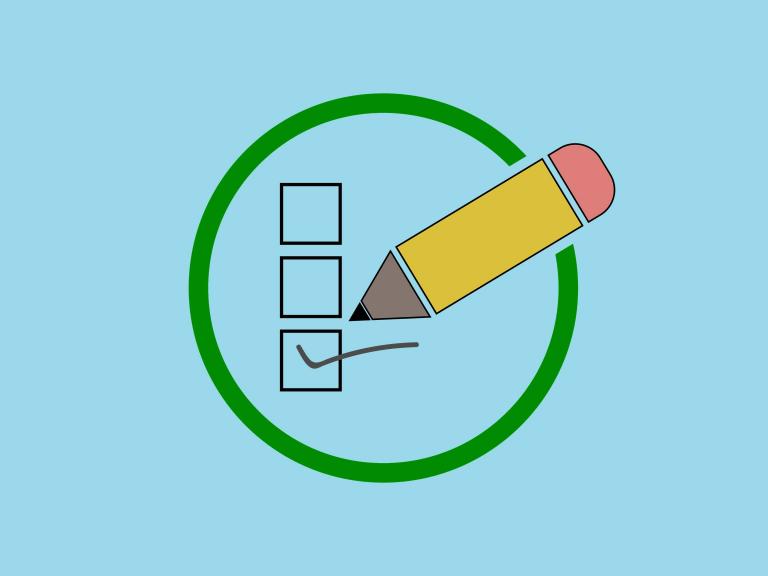